Install XAMPP
https://www.apachefriends.org/zh_tw/download.html
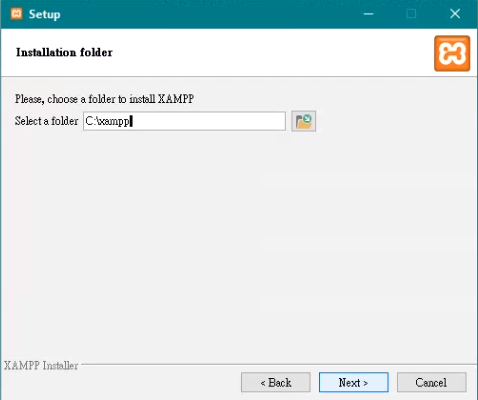 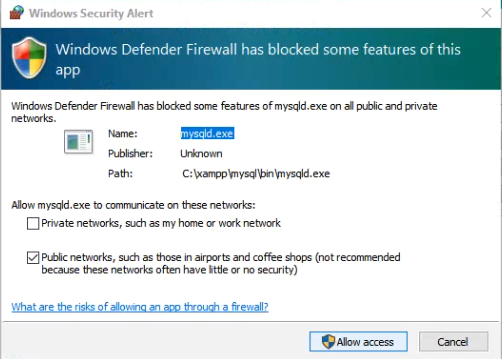 網址列輸入:  localhost
網址列輸入  http://localhost/phpmyadmin/